Metode istraživanja u psihologiji
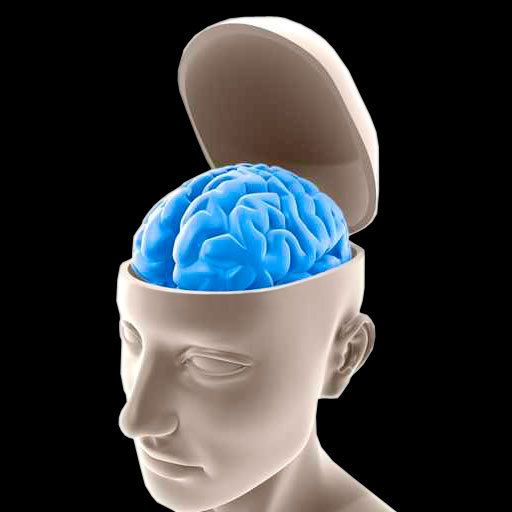 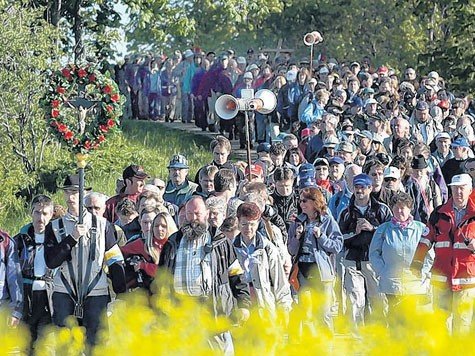 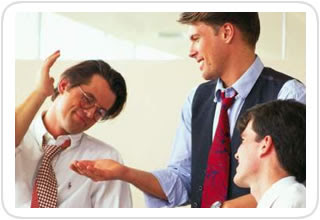 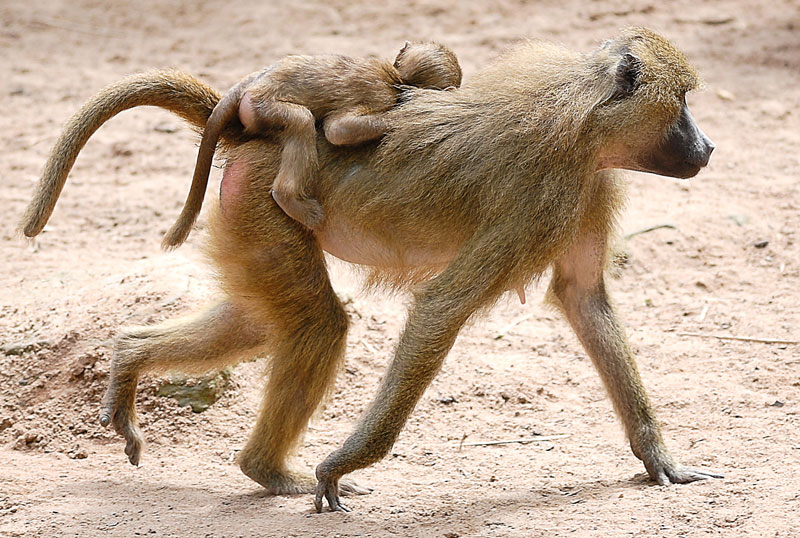 Psihologijska teorija, Svakodnevno iskustvo
Opća, narodna vjerovanja
Istraživačko pitanje
Hipoteze?
Ispitavanje 
istraživačkog pitanja
Provjeravanje hipoteze
Podaci - Opažanja
Izvlačenje zaključaka
Izgrađivanje teorije ili 
Njezina modifikacija
Nova istraživačka pitanja ili hipoteze
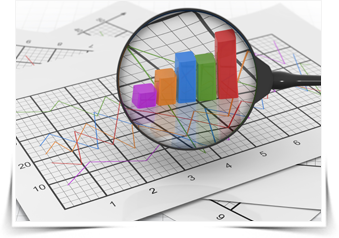 Znanstvena metoda – Organizirani način upotrebe iskustva
i provjeravanja ideja s ciljem proširivanja znanja.
Kao znanost, psihologija je odgovorna za brižljivo ispitivanje ljudskog iskustva. Zbog toga, sljedeće što psiholozi rade jeste ispitivanje istraživačkog pitanja ili testiranje hipoteze pomoću kontroliranih metoda kakvo je prirodno ili laboratorijsko opažanje i eksperiment.
Objavljivanje istraživačkog izvještaja – ponavljanje istraživanja
Korisni pojmovi
Varijabla – Studenti
Hipoteza – Pretpostavka -  Svi studenti
uče za ispite!
Populacija
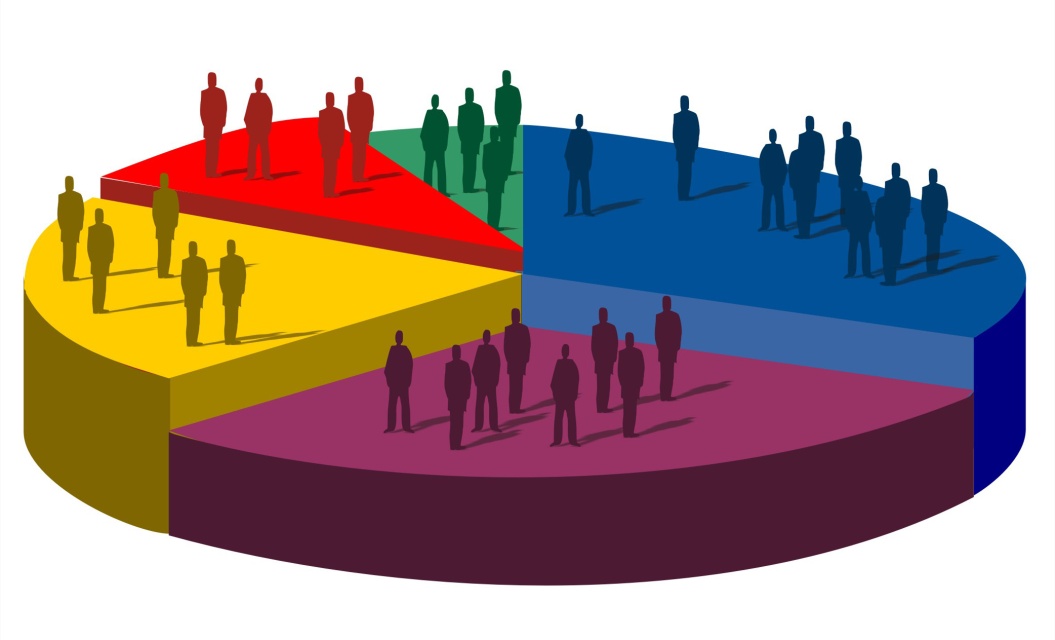 Generalizacija
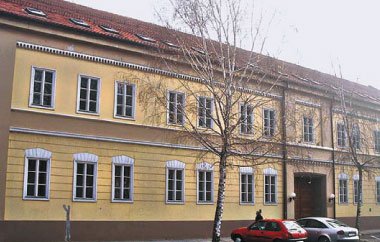 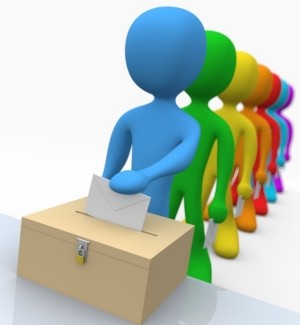 Uzorak (slučajni u.)
Svrha istraživanja u psihologiji
Teoretska psihologija
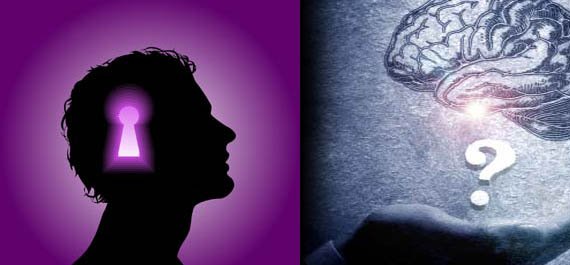 Pomoć pojedincu ili skupini u poteškoći
Primijenjena psihologija
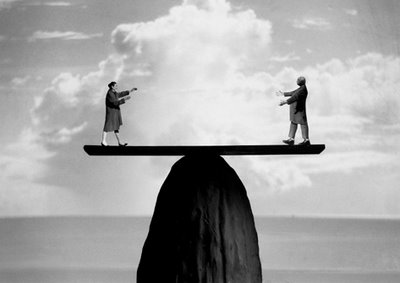 Proširivanje teorije
Provjera hipoteze ili pretpostavki
Metode opažanja u psihologiji
1. Proučavanje pojedinih slučajeva
2. Anketa
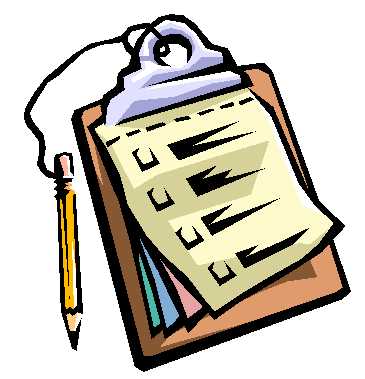 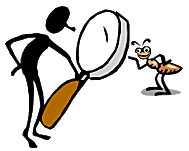 Upitnik
Intervju
-Istraživanje o stavovima 
i mišljenjima
Životopis – intervju
upitnici, testovi
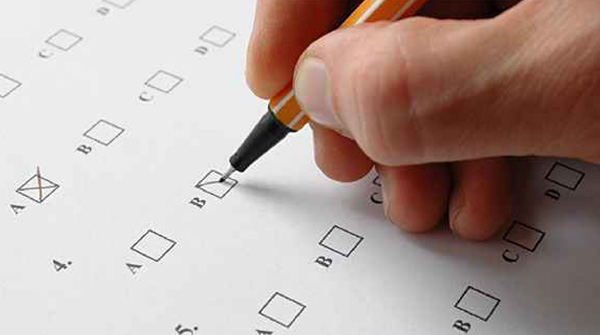 3. Testovi
Mjerenje osobina u populaciji
-pouzdanost, valjanost, osjetljivost, praktičnost testa
Vrste – temeljno 2 – strukturirani i projetkivni
Koriste se u svrhu: klinička, profesionalna, školska, 
istraživanje,
TAT (Thematic appaerception test)
 Projektivni test
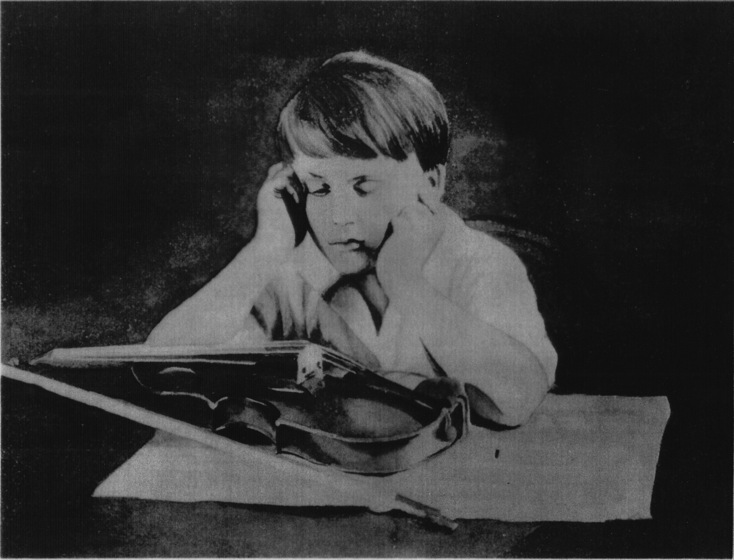 Metode opažanja u psihologiji
4. Metoda prirodnog opažanja
5. Laboratorij
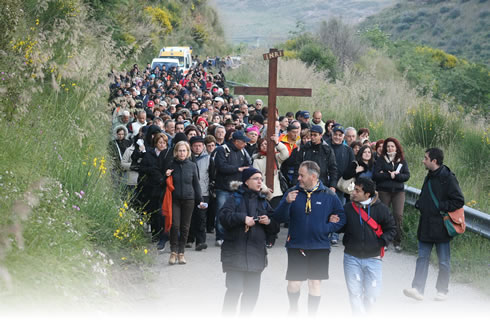 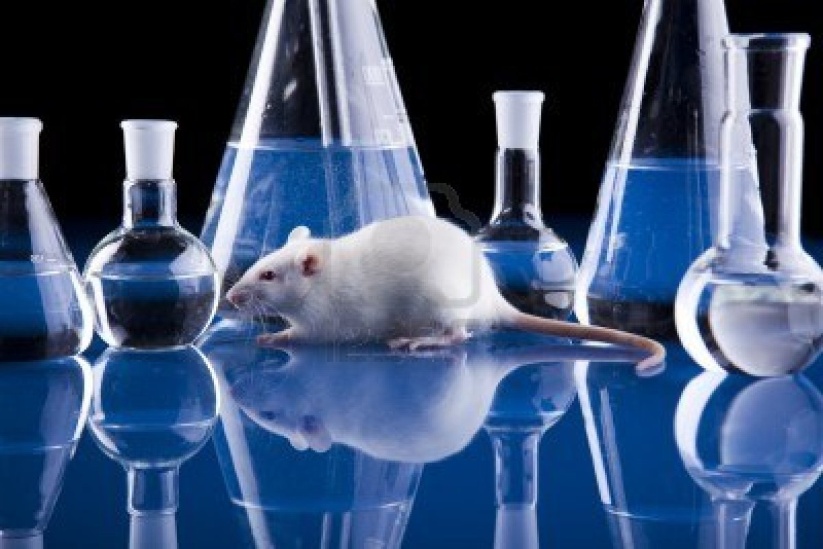 Uobičajeno kretanje – nenametljivost
objektivnost proučavanja
Provjeravaju se i demonstriraju teorije,
tehnike i metode
Metoda korelacije
Znanstvena metoda kojom se proučavaju odnosi među varijablama.
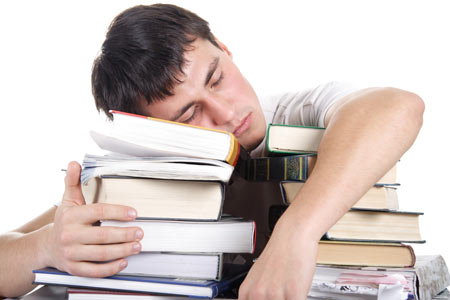 Pozitivna +1,00
Negativna -1,00
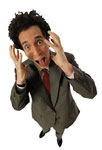 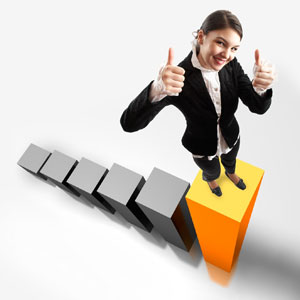 Eksperimentalna metoda
Najčešće laboratorij
 Kontroliranje varijabli
 Ovisna i neovisna varijabla (krvni tlak – sol; zdravlje - stres)
 Izravna kontrola iskustava životinja i ljudi
 Eksperimentalna i kontrolna skupina
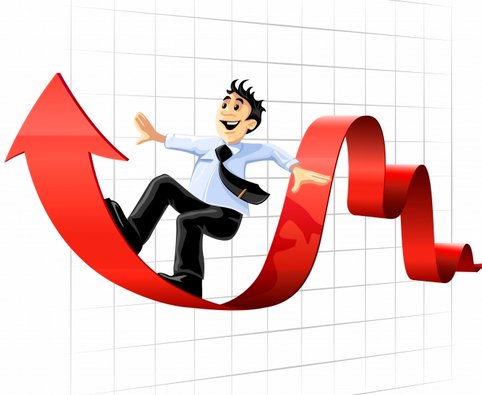 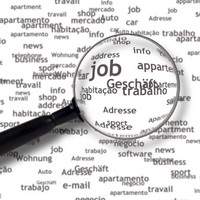 Kliničke metode
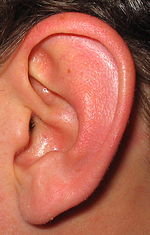 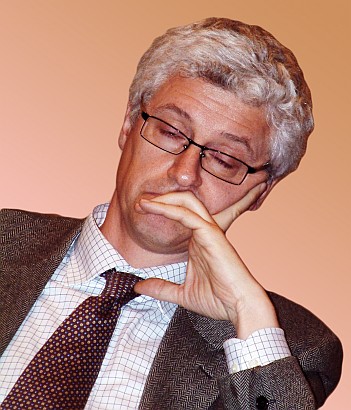 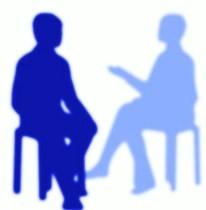 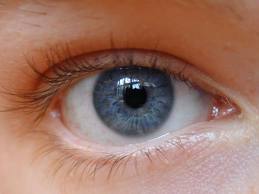 Razgovor – prava i sebi svojstvena tehnika koja se temelji na proučavanje
 i studiranju ljudskog ponašanja unutar procesa razgovora.
Tijekom razgovora se skupljaju podaci, analiziraju, obrađuju informacije kako bi
se na temelju dobivenih podataka mogla stvoriti zaključna hipoteza.
Klinički razgovor: Dijagnostički, Terapeutski, Orijentacijski, Odgojni
Karakteristike koja pridonose kvalitetnom razgovoru – Sklapanje saveza –
promatranje svijet očima osobe koja traži pomoć, empatija, verbalna i neverbalna
komunikacija – način odnosa
Etička pitanja
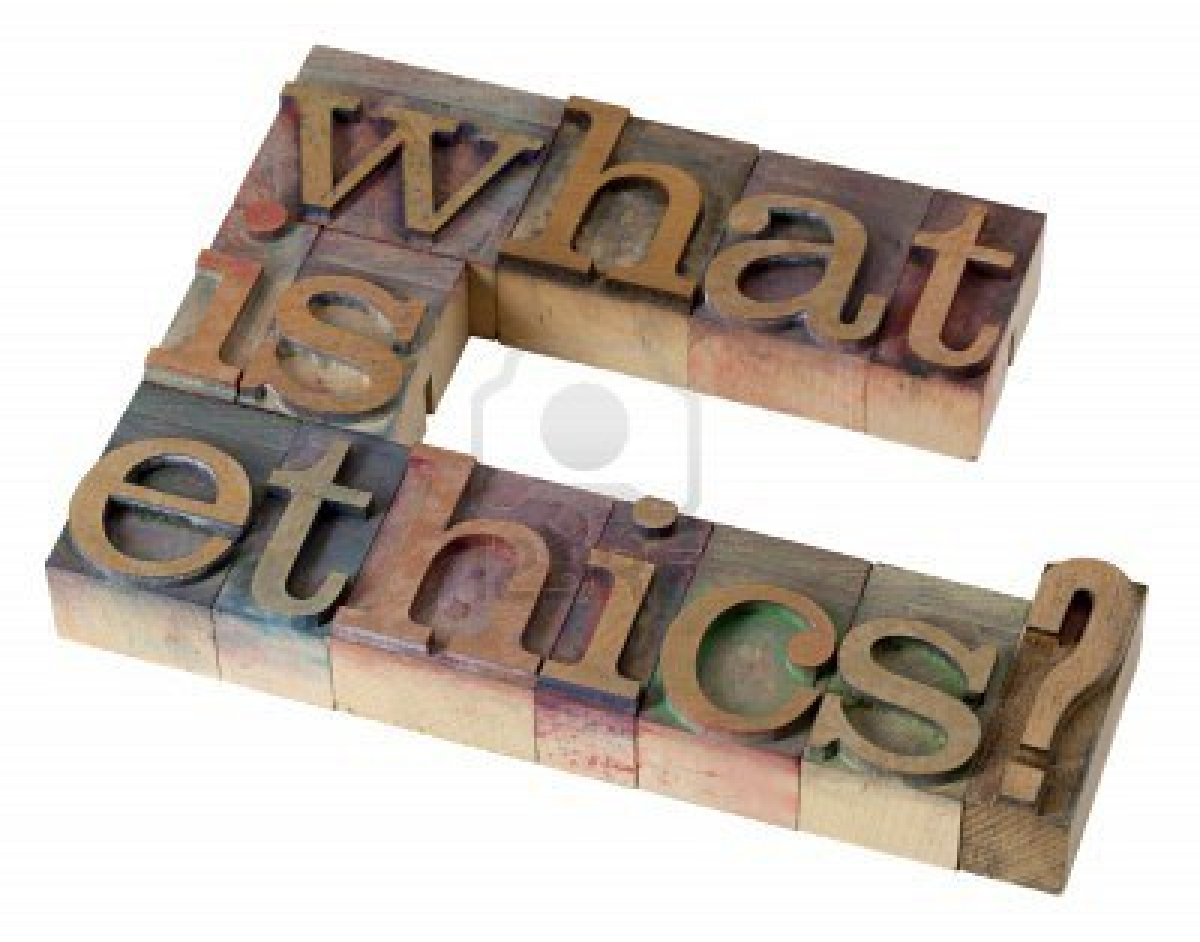 Etično
Etički odbor
Pristanak na sudjelovanje
Povjerljivo
www.hrcak.srce.hr
Društvene znanosti
	Psihologija
		Društvena istraživanja
		2012. Vol. 21
“Nove spoznaje u istraživanjima samopoštovanja: Konstrukt sigurnosti
Samopoštovanja” (Jelić M.)